Climate Drivers of Invasive Plant Phenology
Diego Huerta, Katharine Gerst
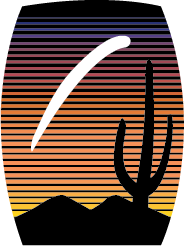 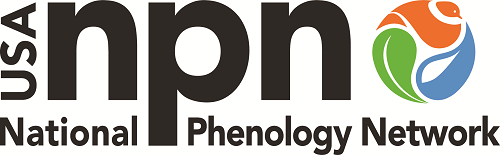 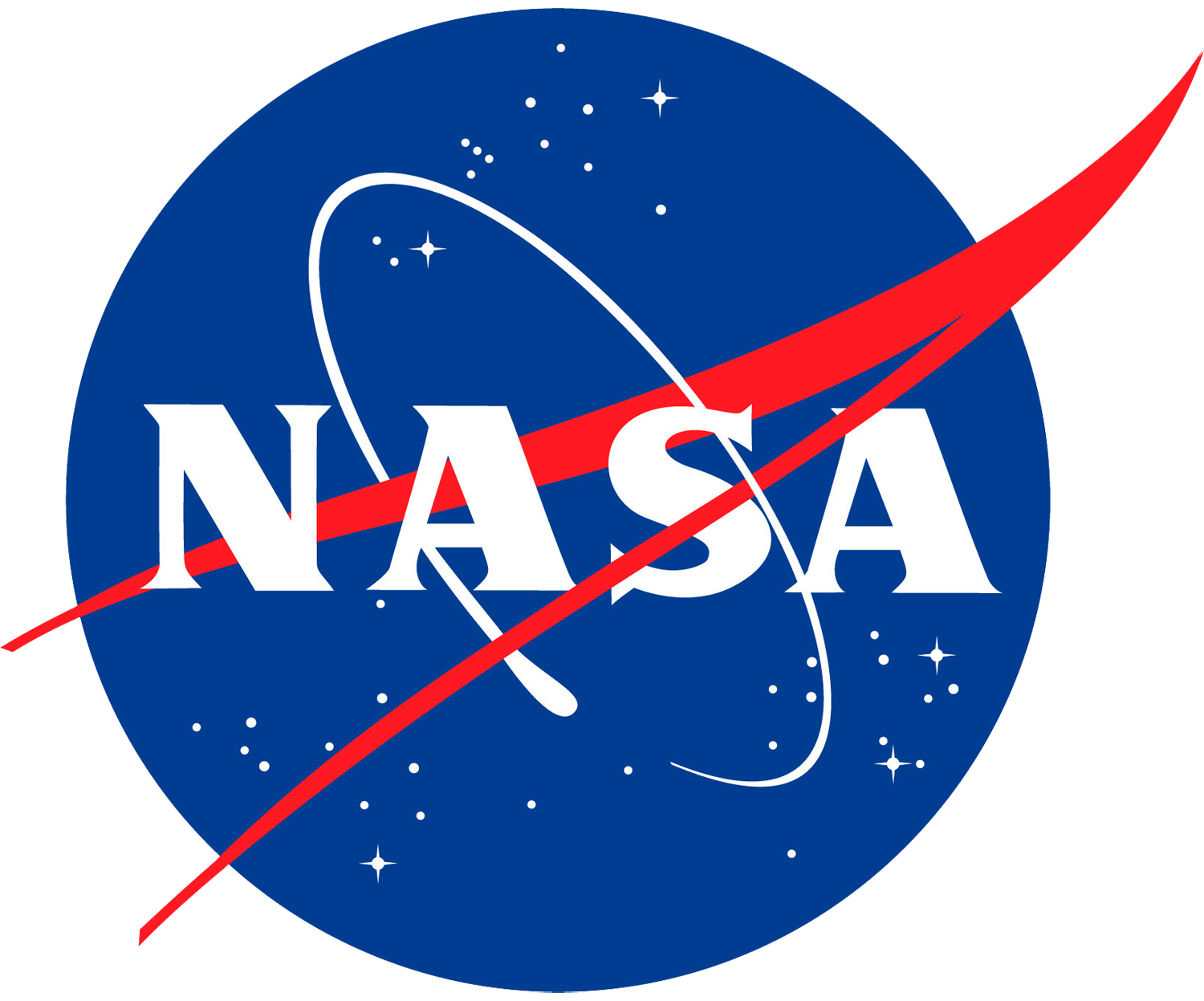 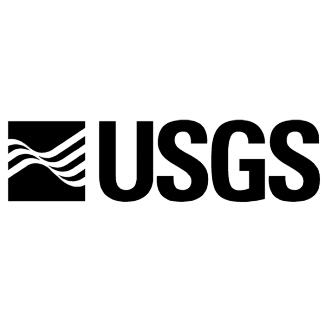 Invasive Plant Phenology
Treatment timing
Herbicides
Mowing/Cutting
Invasiveness
Earlier/Later flowering
Earlier leafing
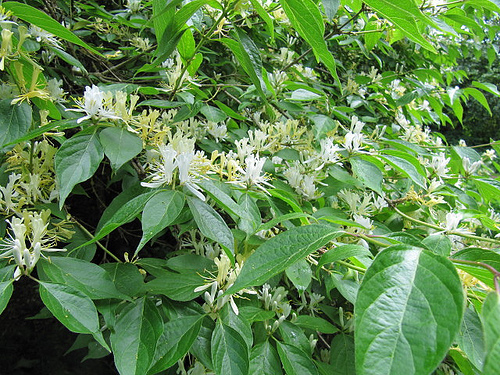 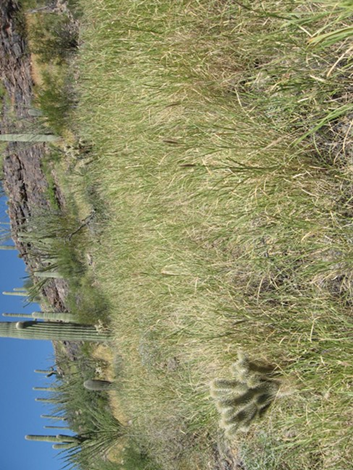 Photos: Leonore Enking, NPS
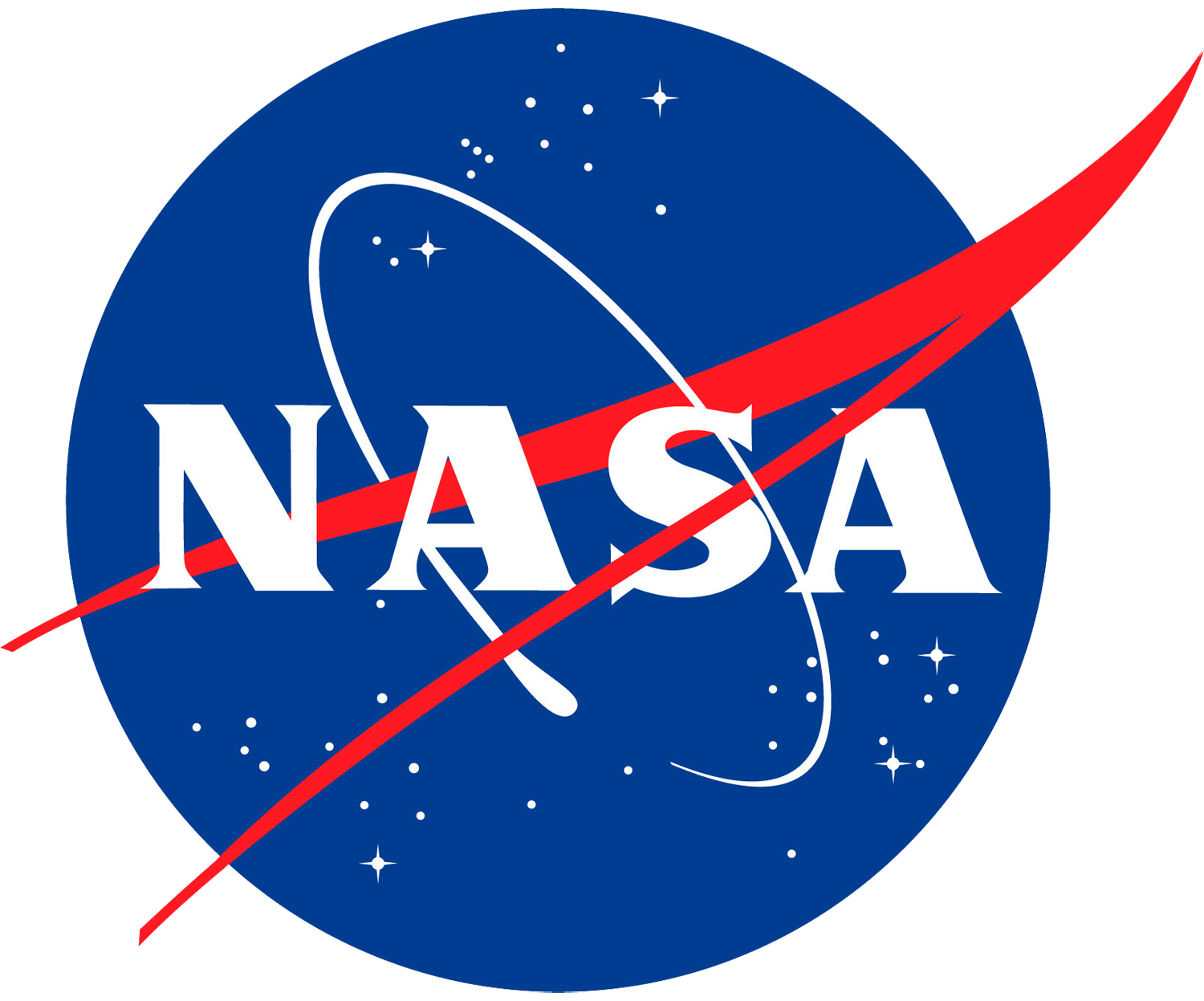 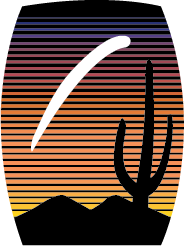 Objectives
Examine the availability of invasive plant records
Identify climate patterns in invasive phenology
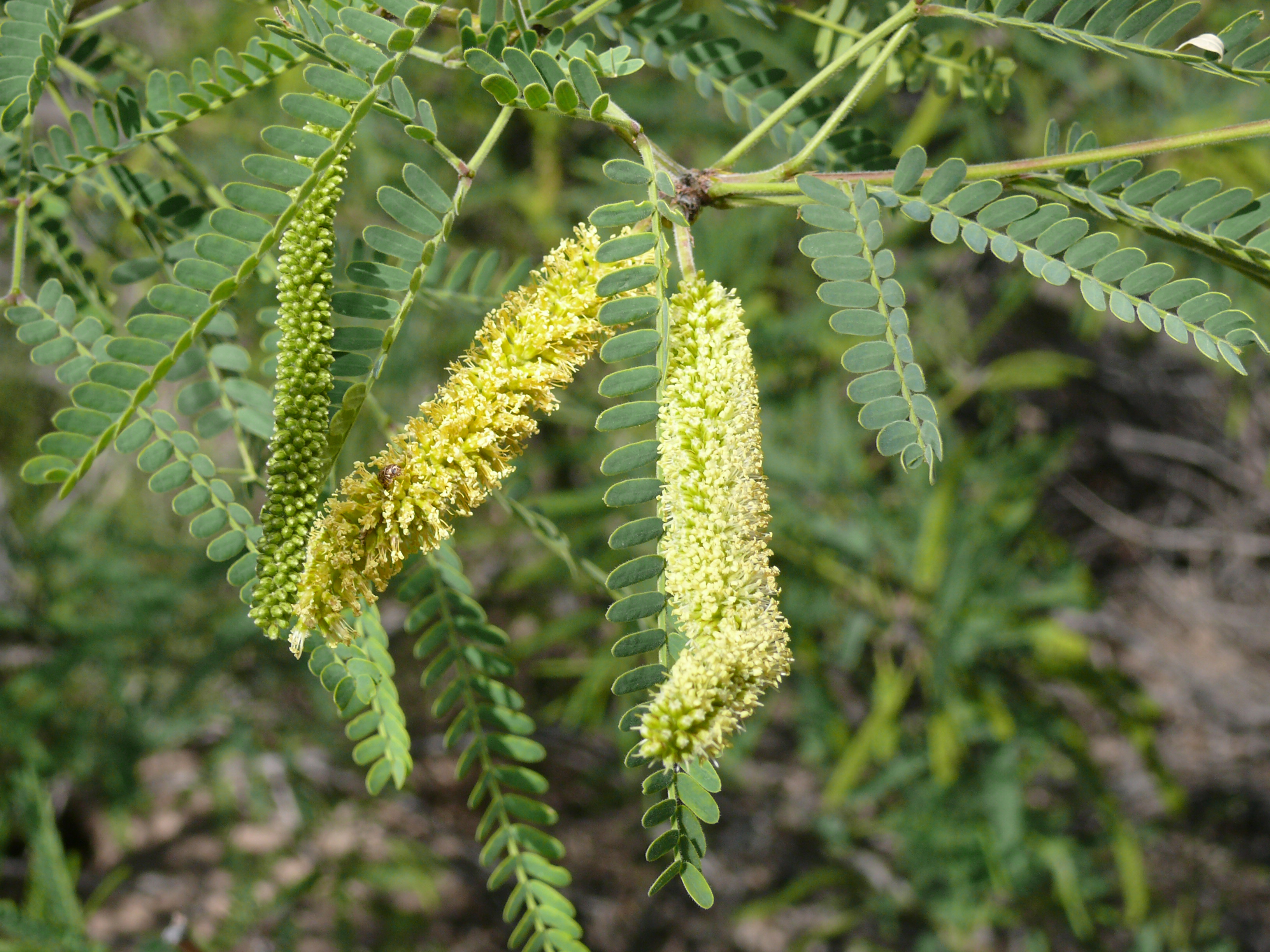 Photos: Sue in AZ
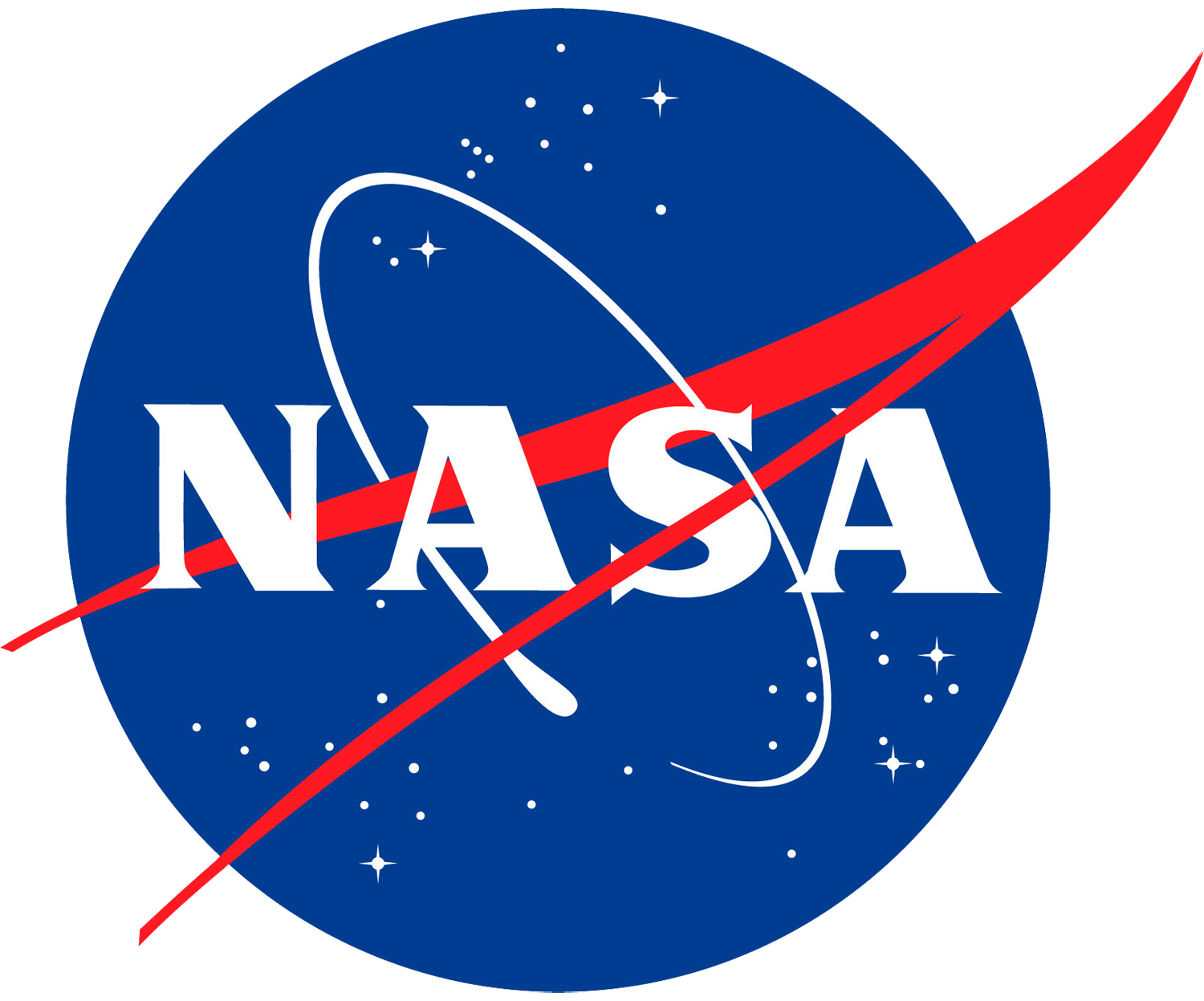 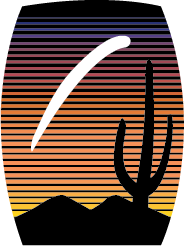 Sources of Phenology Data
National Phenology Network (NPN)
Less consistent records
More sites and years of data
National Ecological Observatory Network (NEON)
More consistent records
Few sites and years of data
Both collect phenology data using the same standardized protocols
NEON Sites
NPN Sites
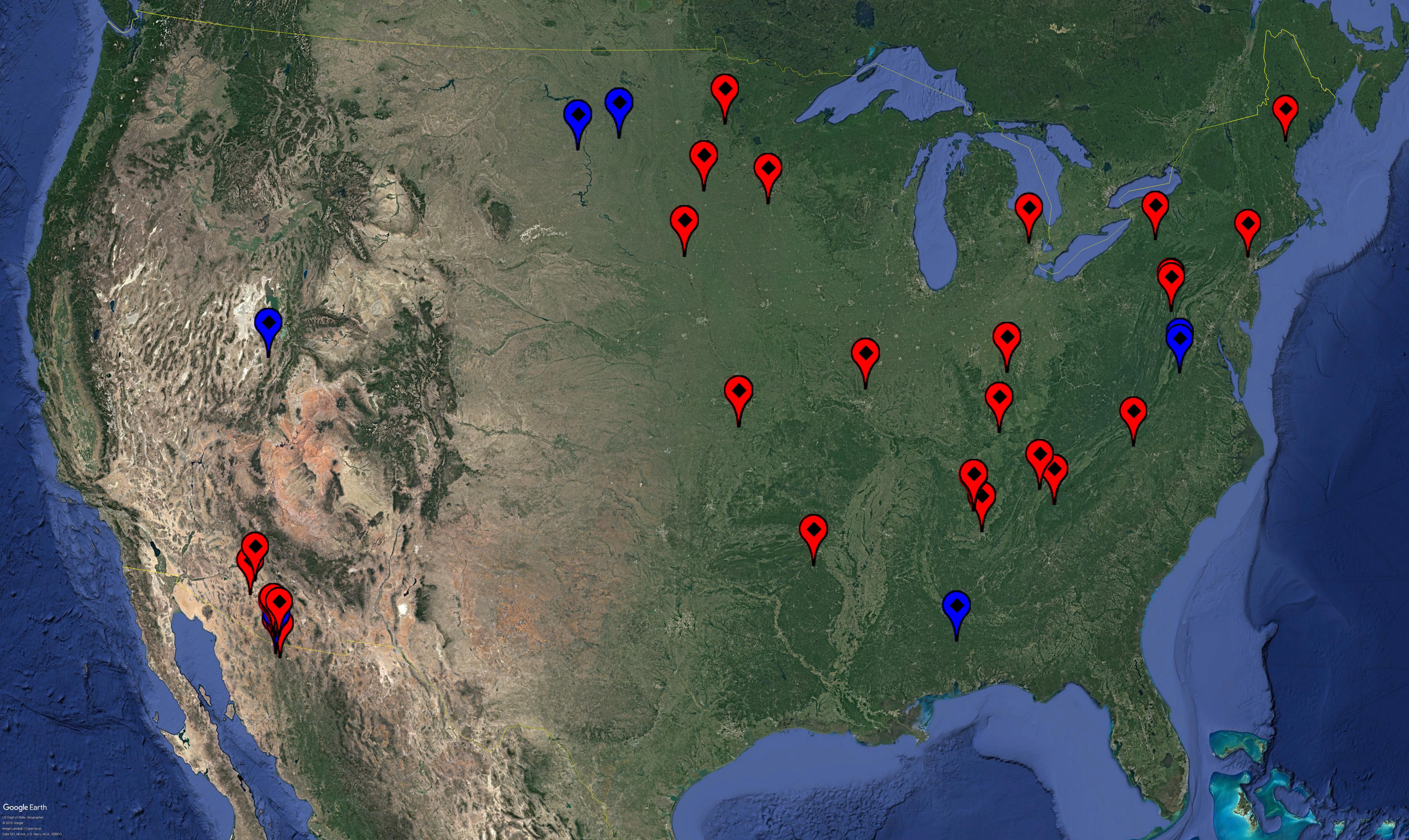 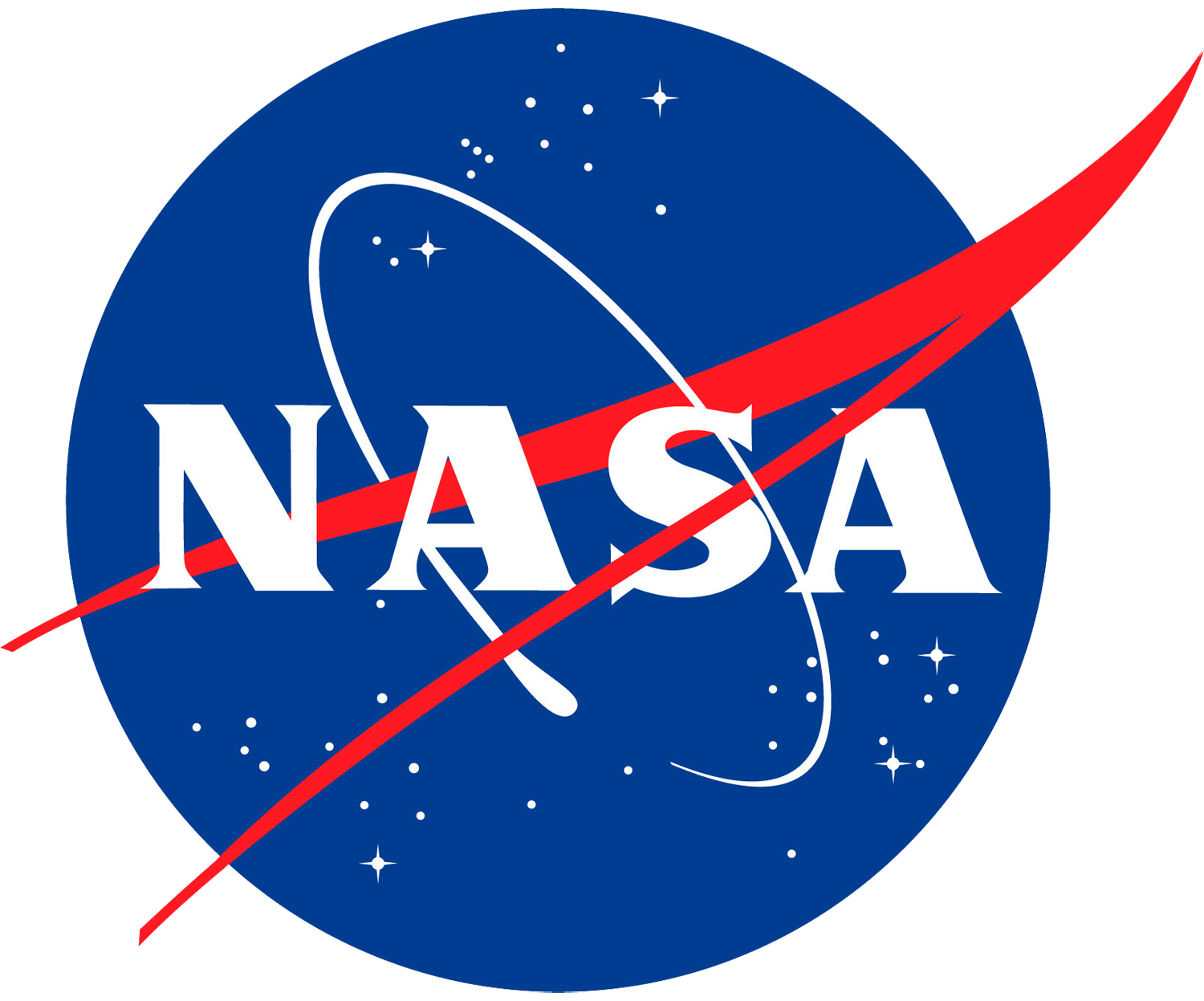 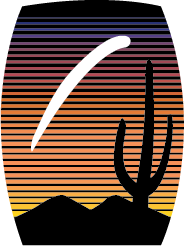 Species
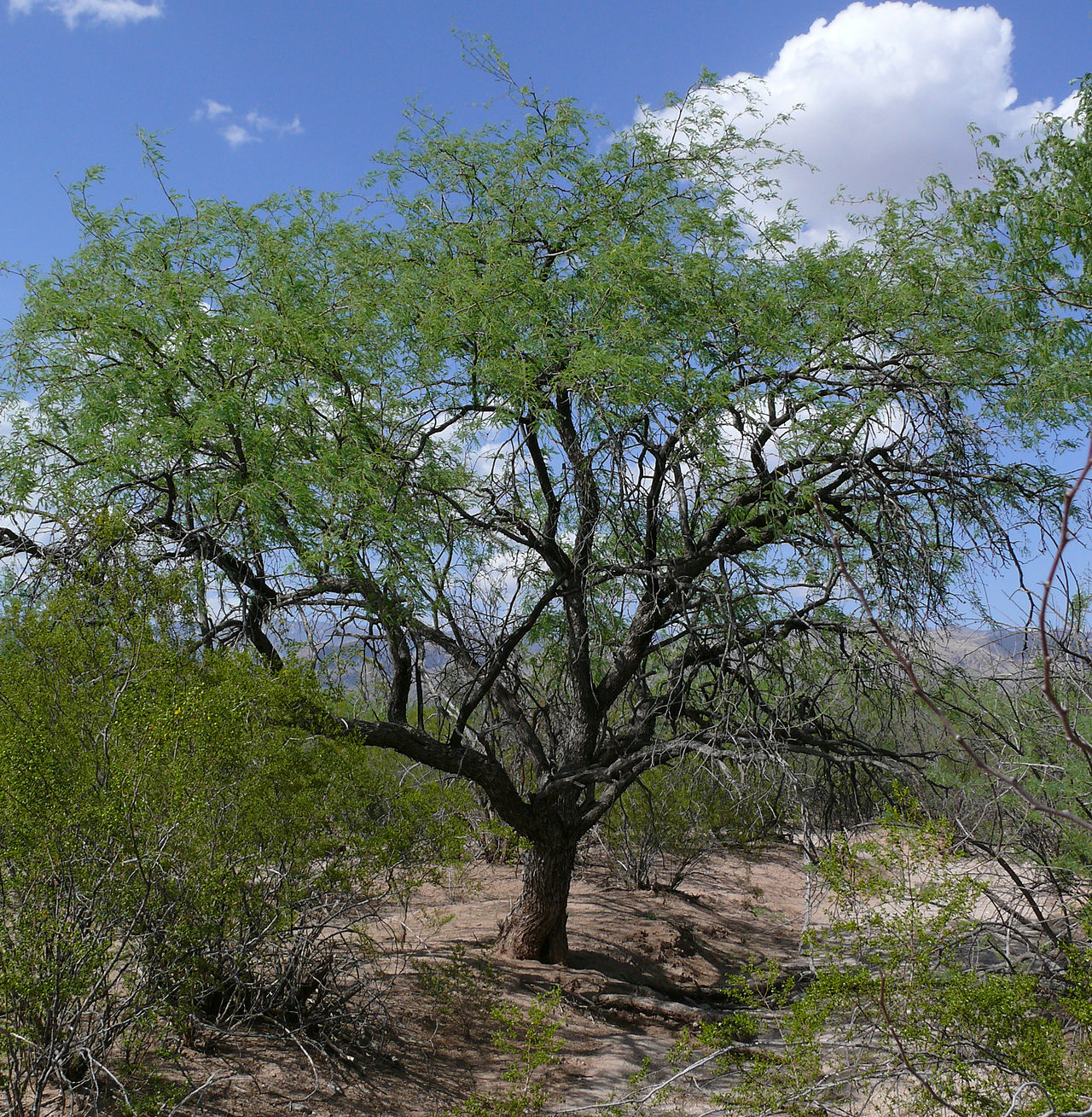 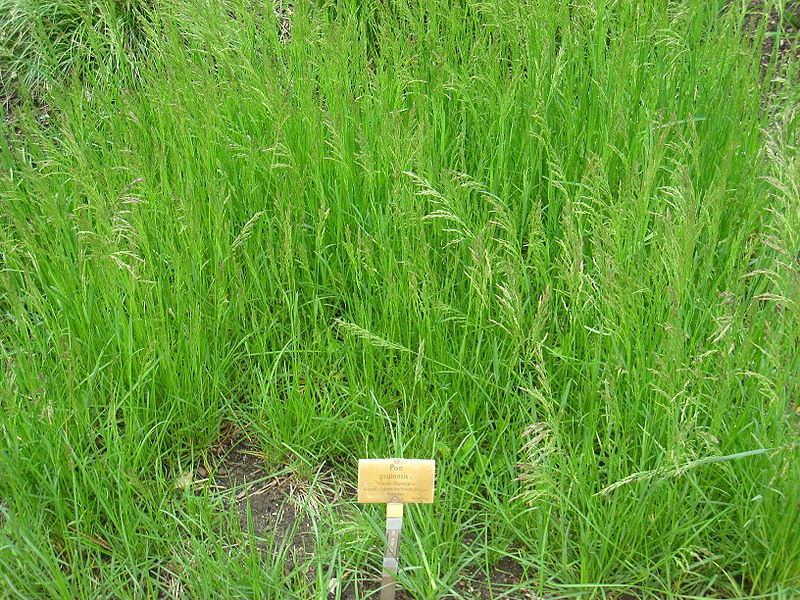 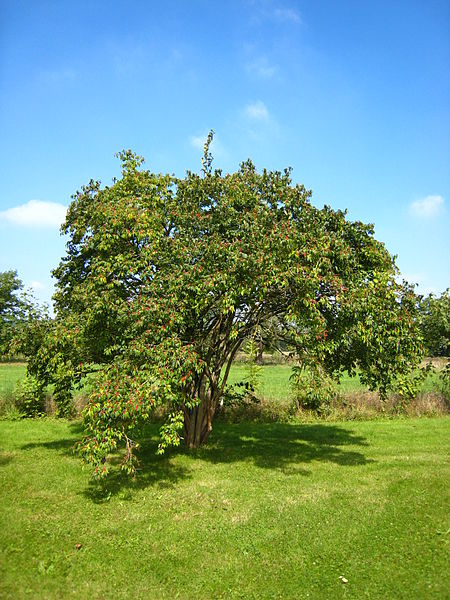 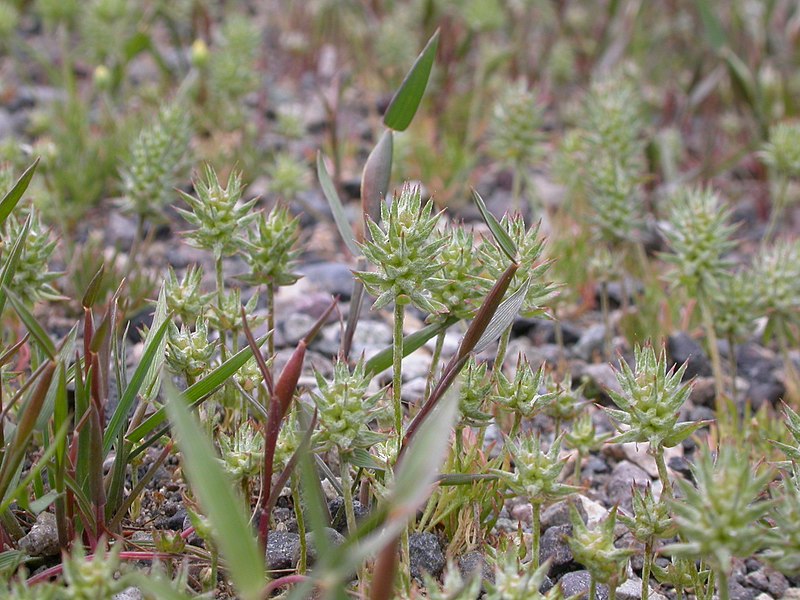 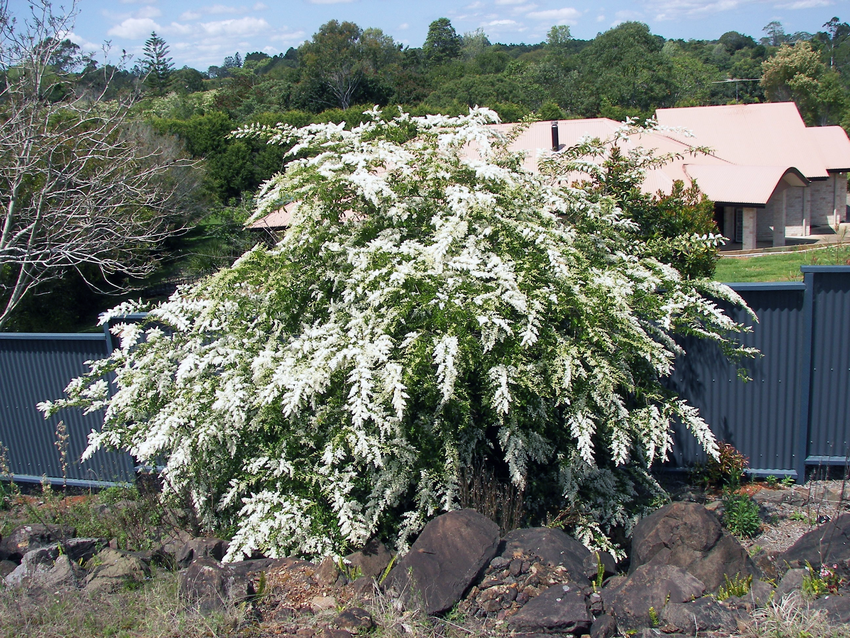 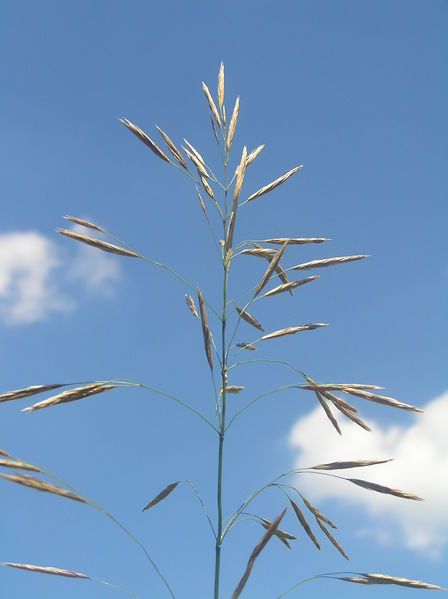 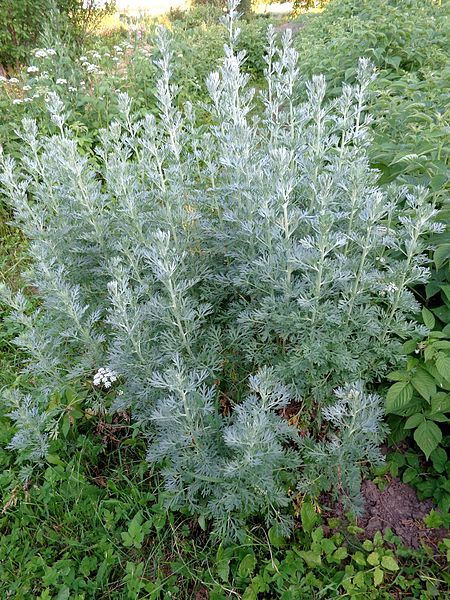 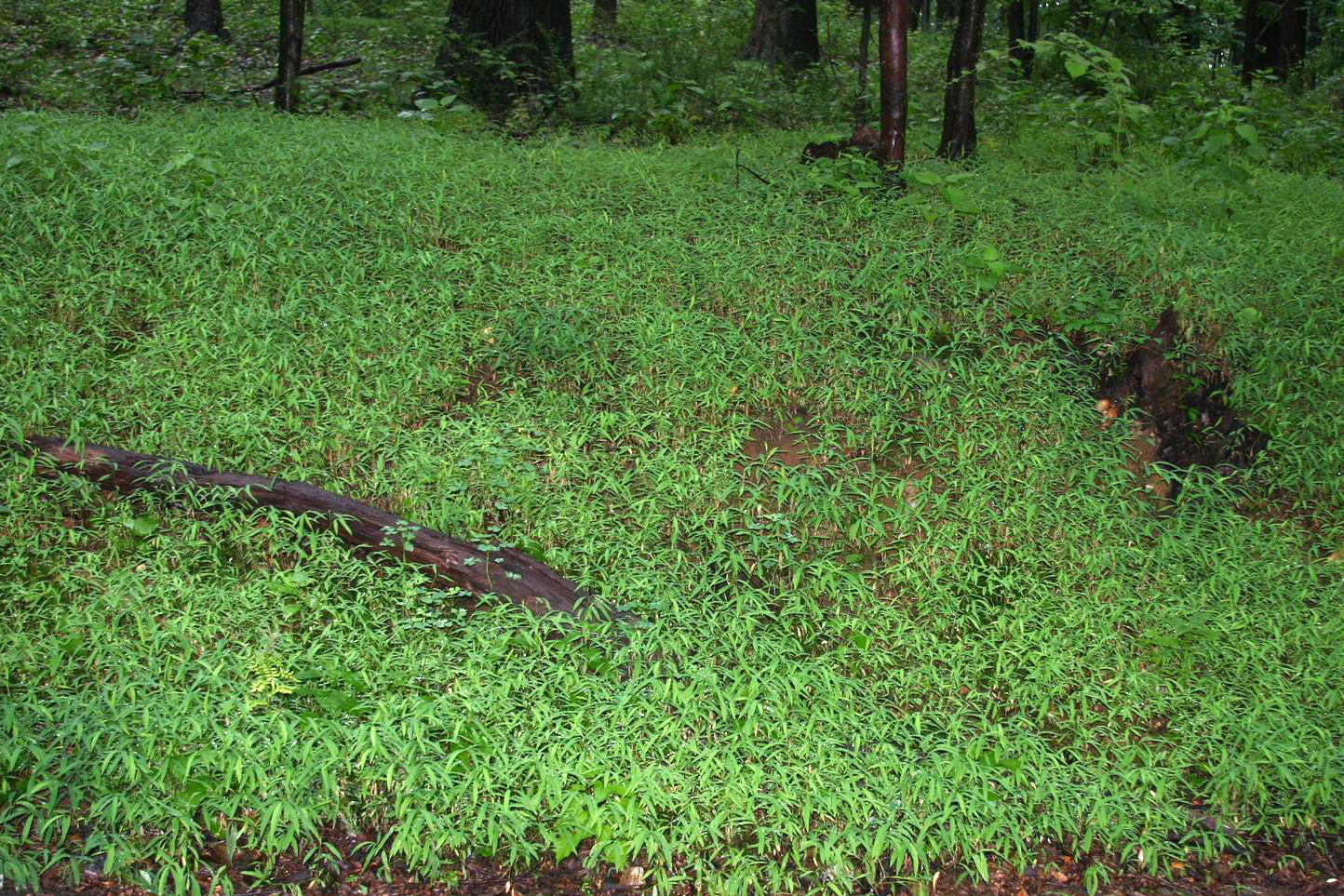 Artemesia absinthium (Common Wormwood)
Prosopis velutina
(Velvet Mesquite)
Ceratocephala testiculata (Bur Buttercup)
Bromus inermis
(Smooth Brome)
Microstigium vimineum
(Japanese Stiltgrass)
Ligustrum sinense
(Chinese privet)
Lonicera maackii
(Amur Honeysuckle)
Poa pratensis
(Kentucky Bluegrass)
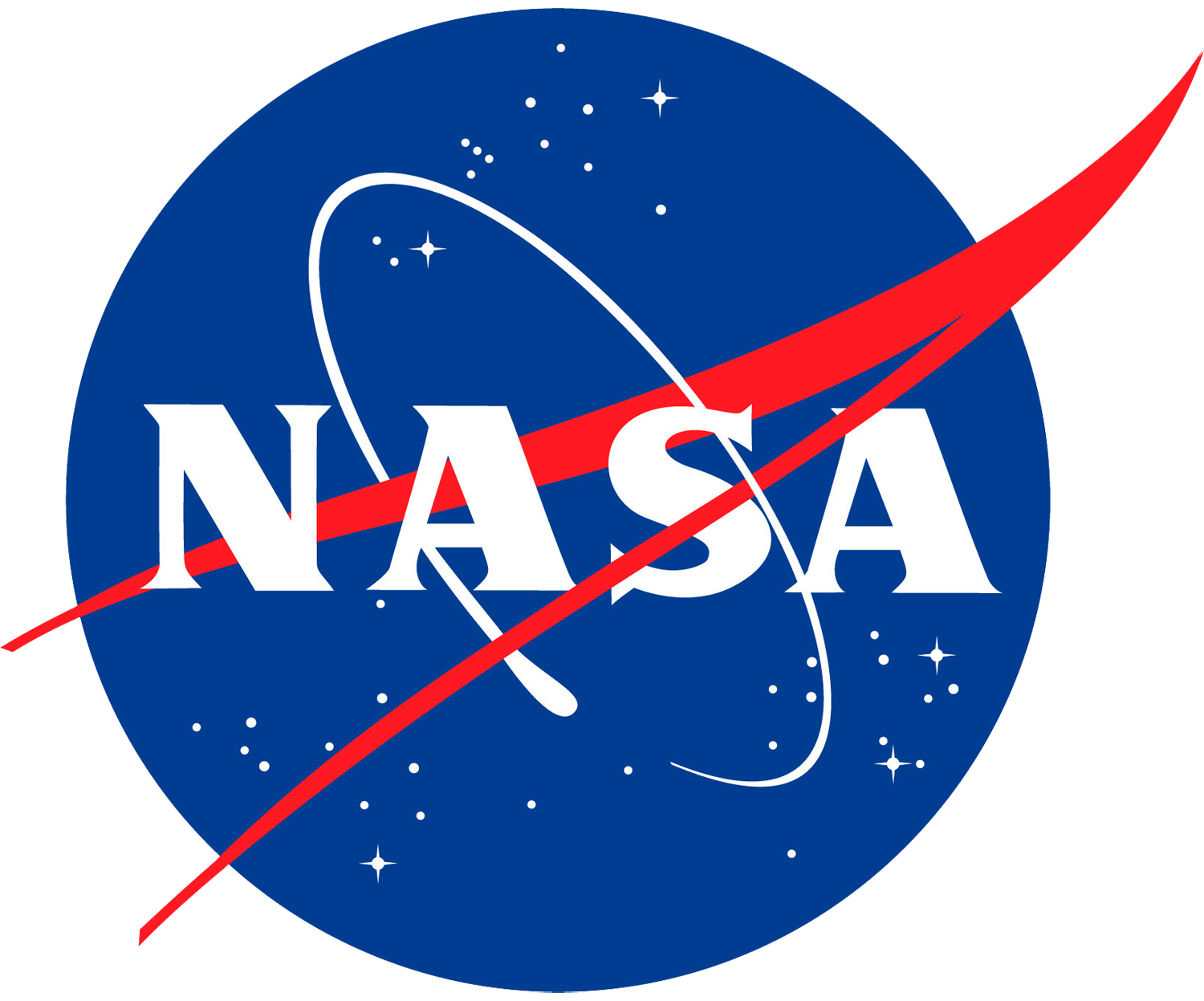 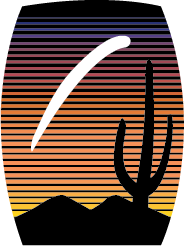 Photos (as read): Public Domain, Sue in AZ, Jane Gibbs, Mattieu Sontag, Leslie Mehrhoff, Aleksandrs Balodis, Petr Filippov, Matt Lavin
Methodology
1631 Total Onset Records
8 Species
Flowers + Leaves
Climate data
Precipitation and minimum/maximum temperatures for prior 6 months
Reduced with Principle Components Analysis (PCA)
Multiple regression on 3 principle components
Onset of Flowering
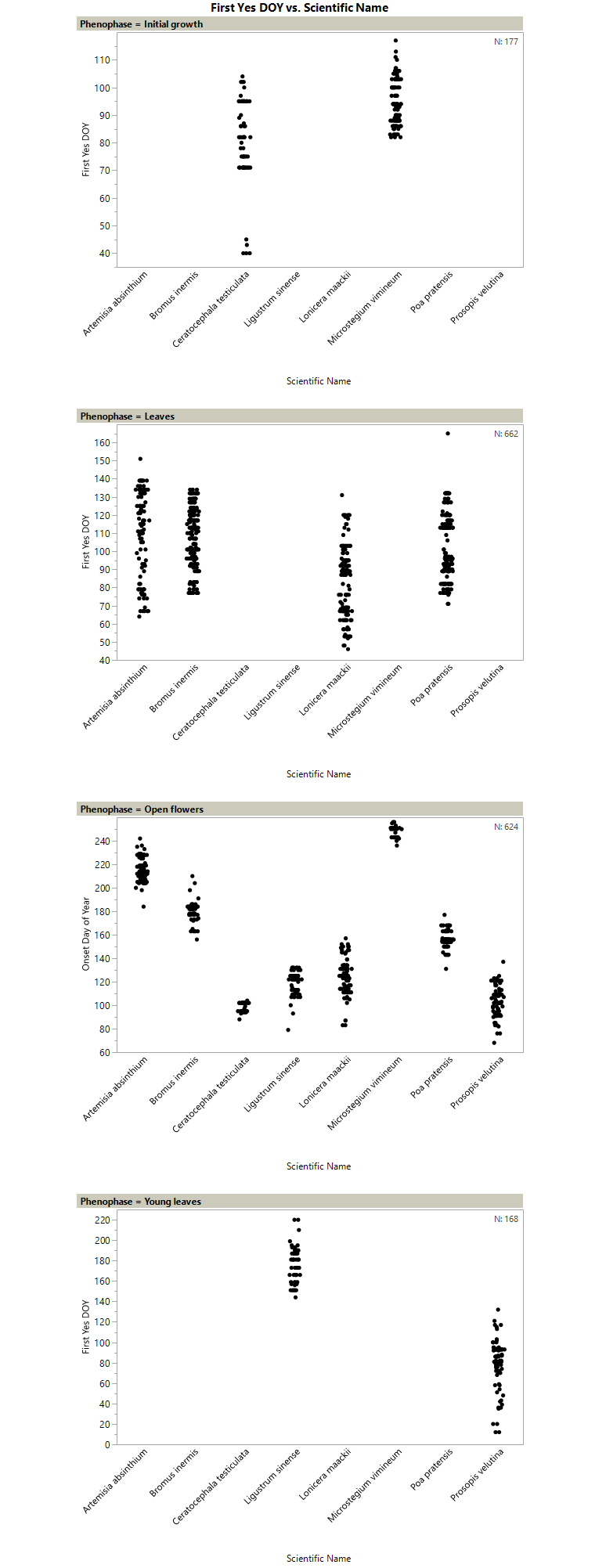 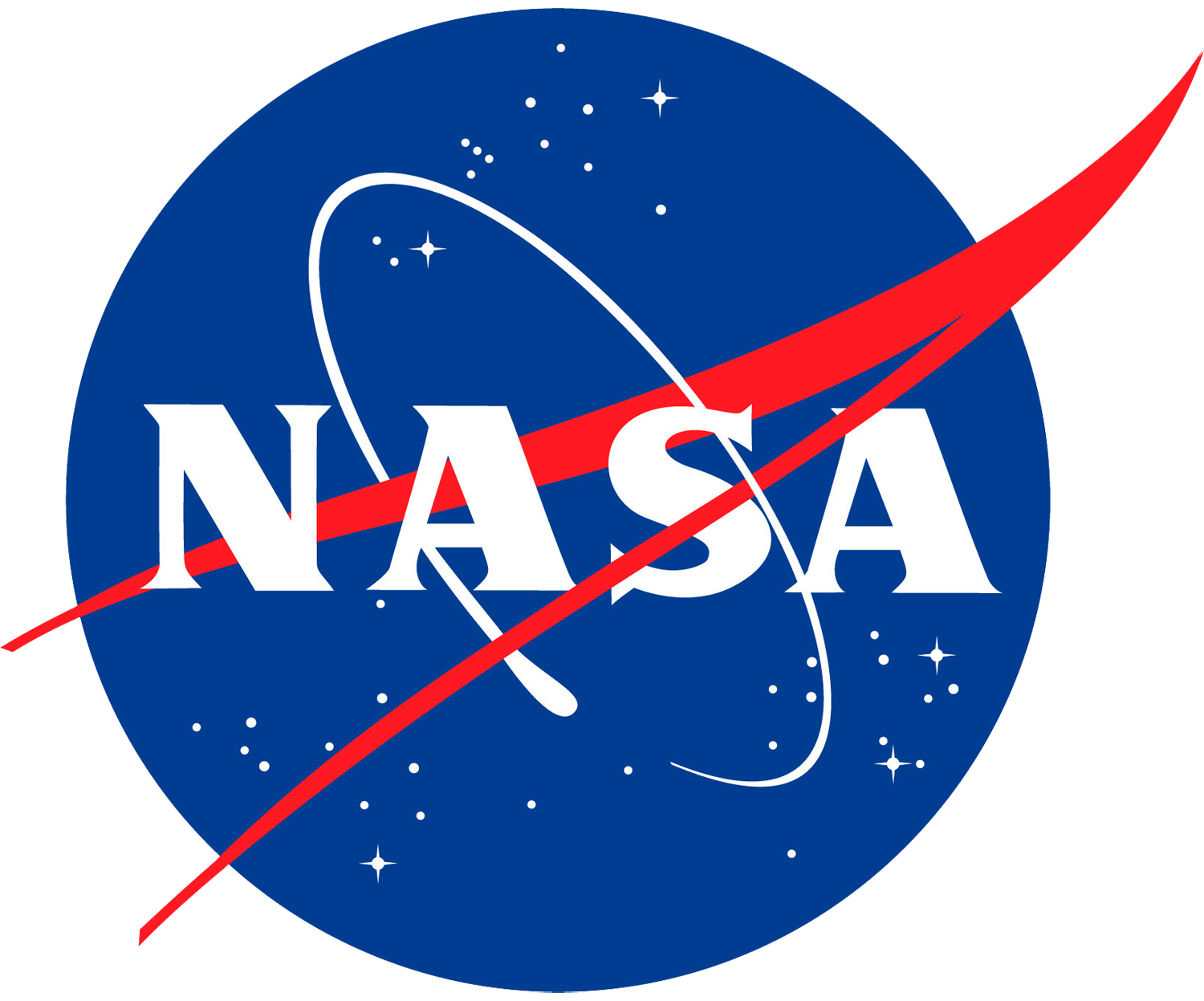 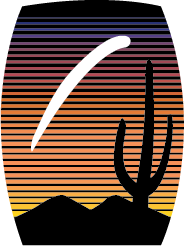 Model Interpretation: L. maackii
Flowering vs Component 1
Component 1 Factor Loadings
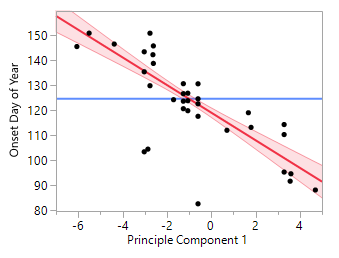 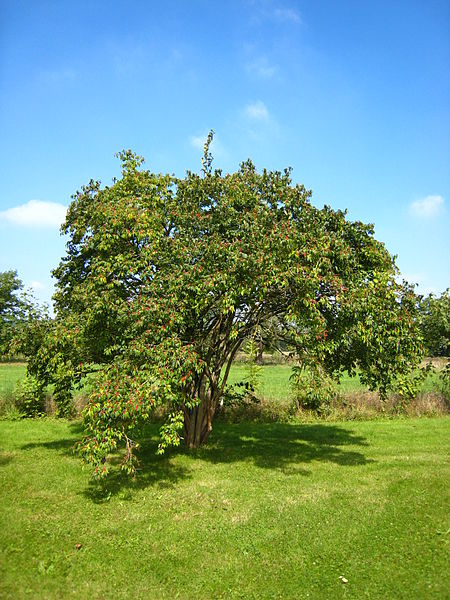 Lonicera maackii
(Amur Honeysuckle)
Increasing temperatures
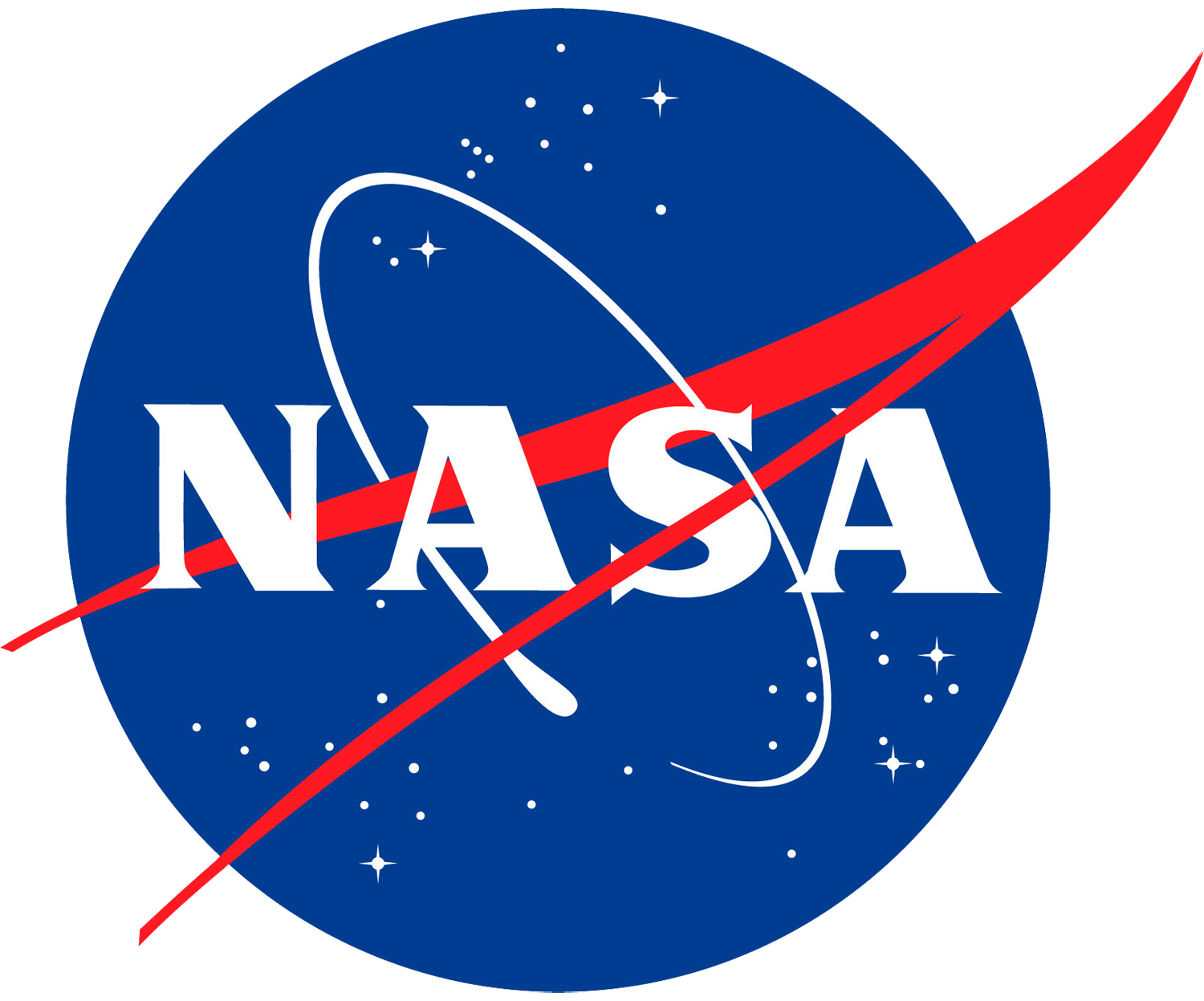 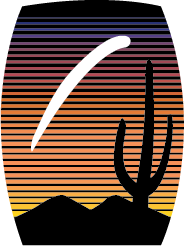 Conclusions and Discussion
75% of models significant at α = 0.01
Records expansion in space and time can improve models, and make more models available
More robust datasets required to make models more generalizable
Lack of invasive species records
Next Steps
Incorporate more variables
Deliver results to land managers
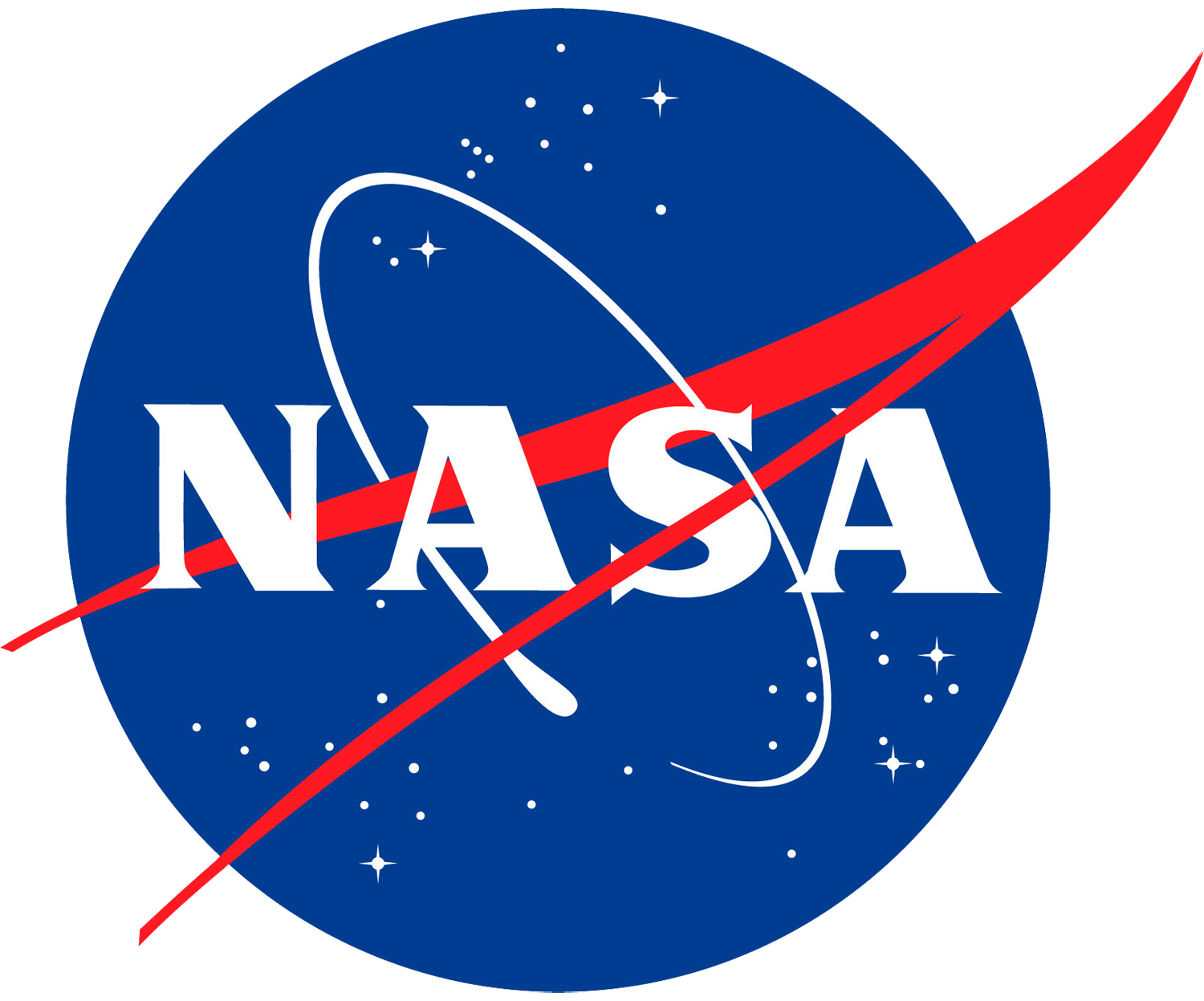 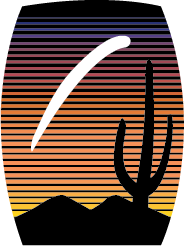 Acknowledgements
Dr. Katharine Gerst – Mentor
USA-NPN staff – Advice and feedback
University of Arizona NASA Space Grant Program
Katie Jones  - NEON contact
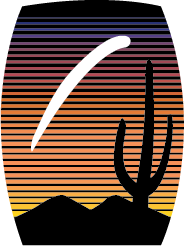 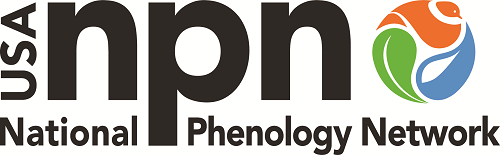 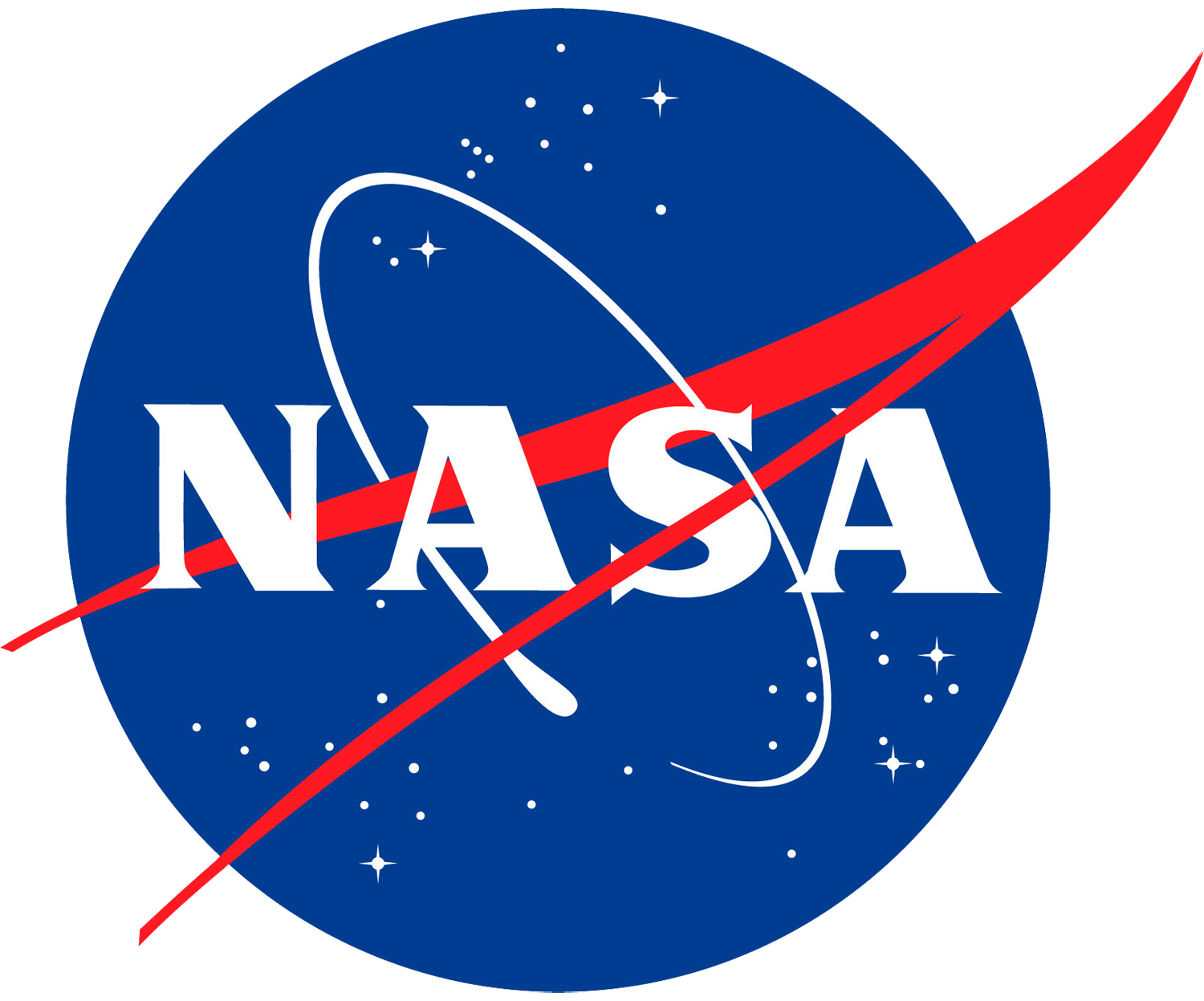 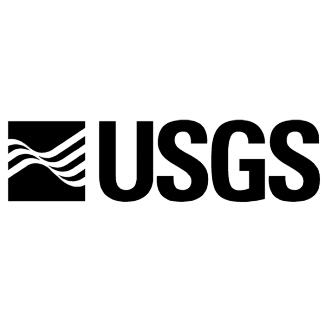